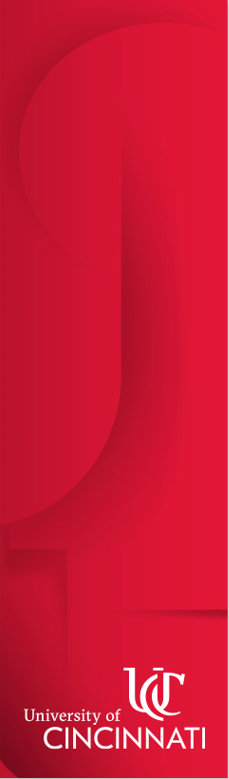 Welcome!UC College of MedicineWomen in Medicine & ScienceChapter Meeting
With Special Guest, Dr. William Ball
Dean of the College of Medicine


January 31, 2018
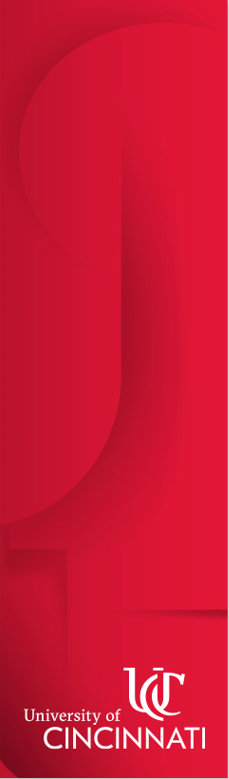 Thank you, LEAF, for providing lunch!!AGENDA
Welcome & Introductions
     Erin Haynes, DrPH

WIMS in the College of Medicine 
     Dean William Ball, MD
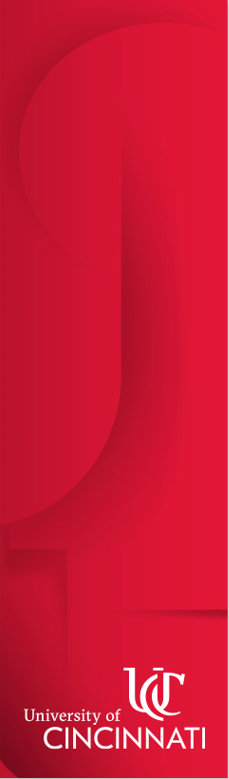 UC College of Medicine WIMS
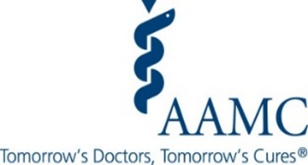 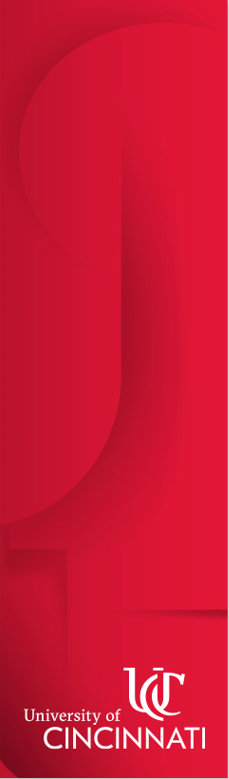 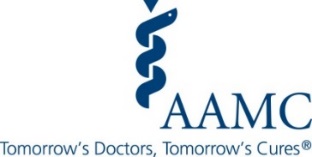 Group on Women in Medicine & Science
Advances the full and successful participation and inclusion of women within academic medicine by addressing gender equity, recruitment and retention, awards and recognition, and career advancement.
Advocates for women’s advancement and leadership may become members of GWIMS; those members may be either from the faculty or administration at AAMC member medical schools and teaching hospitals. 

https://www.aamc.org/members/gwims/about/
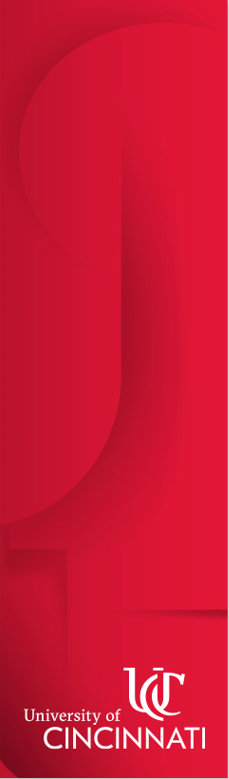 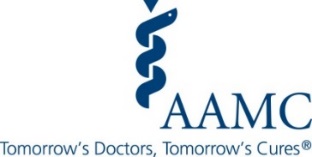 WIMS Goals per AAMC
Create a support system for other women faculty
Facilitate schedule women faculty interest meetings
Facilitate networking events for faculty and trainees
Connect with other local women’s groups in the community
Share GWIMS newsletters
Encourage mentorship for women faculty
Nominate women for awards and leadership positions
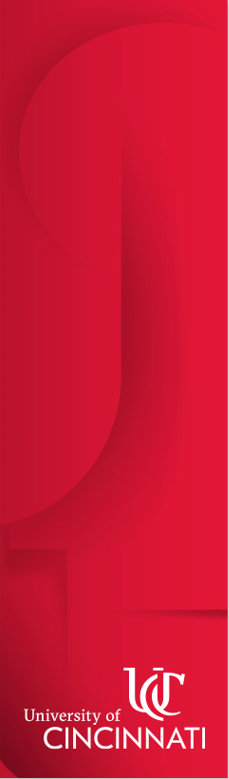 UC COM WIMS Begins! (Est. Sept 2015)
UC COM WIMS is dedicated to the recruitment, advancement and retention of all women faculty and trainees in the College of Medicine.  Our overall goal is to advance the careers and leadership skills of our members. 

MISSION
Be proactive and constructive in establishing and advancing the careers of women in medicine and science through encouraging growth, facilitating mentoring, providing opportunities for networking, and teaching skills necessary to achieve professional development;
Educate women on relevant UC Policies and Procedures for career development and advancement;
Enhance the work environment for women.
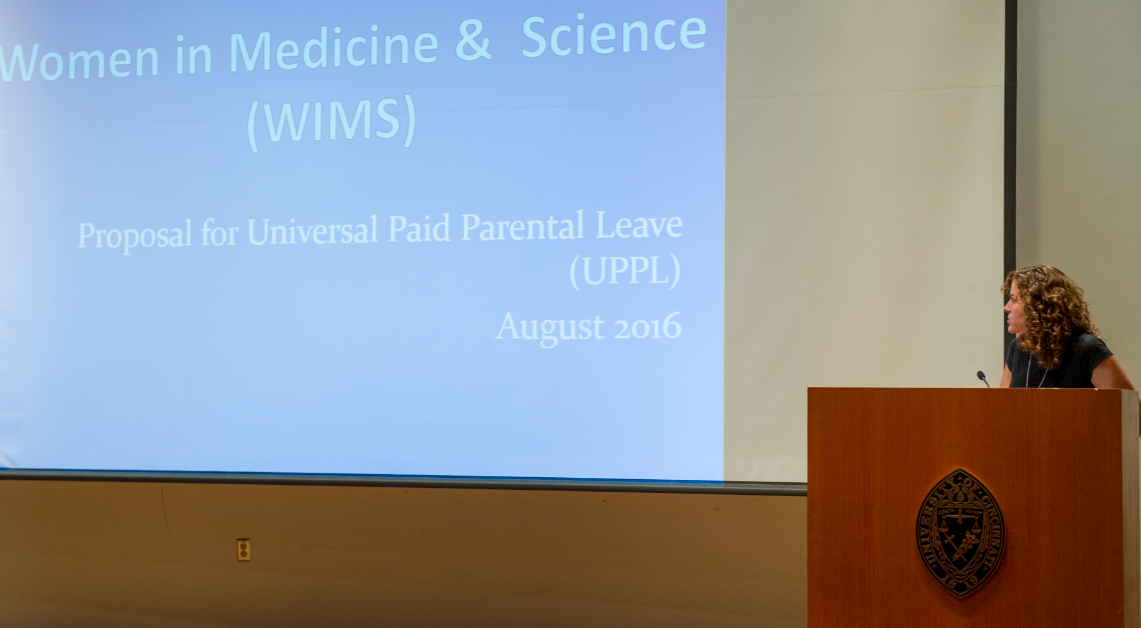 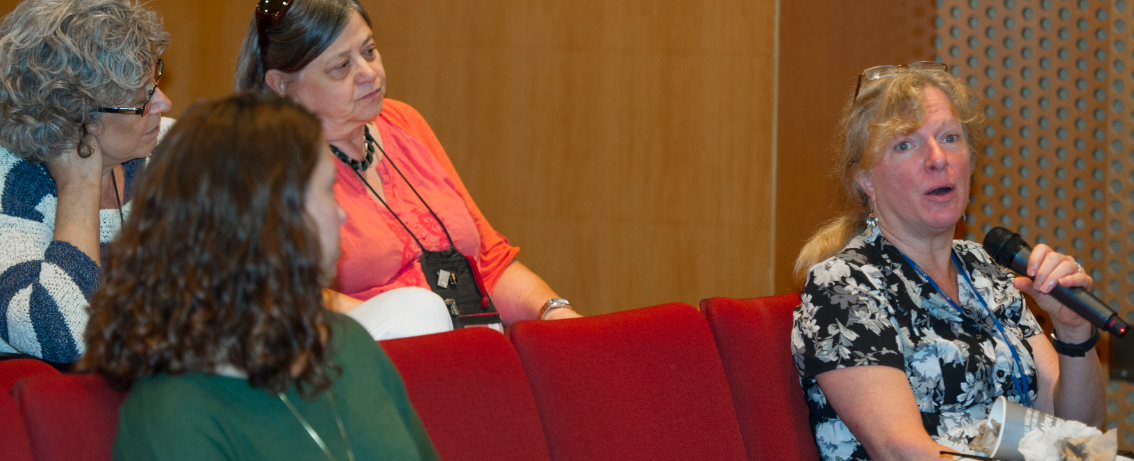 WIMS Executive Committee
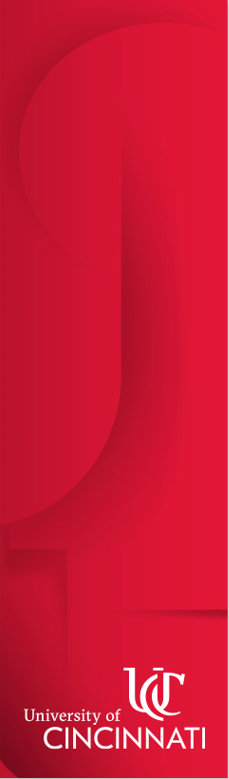 Associate Dean of Faculty Development & Women’s Initiatives
Dawn Kleindorfer, MD
Professor
Department of Neurology & Rehabilitation Medicine
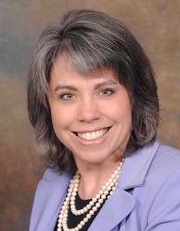 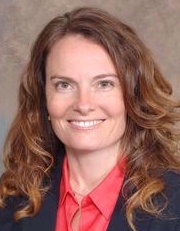 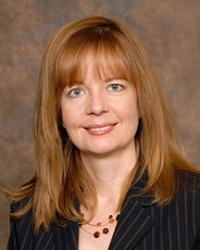 President
Erin Haynes, DrPH
Associate Professor
Department of 
Environmental Health
President-Elect
Amy Bunger, PhD
Assistant Professor
Department of 
Medical Education
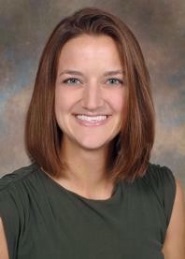 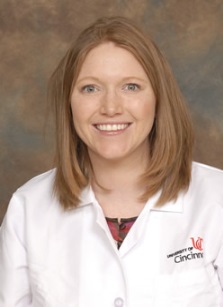 Secretary
Jennifer Forrester, MD
Assistant Professor 
Department of Internal Medicine
Secretary-Elect 
Heather Christensen, PhD
Assistant Professor-Educator
Department of Medical Education
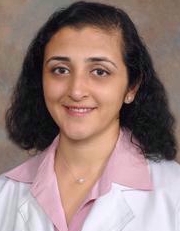 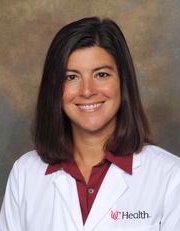 Treasurer-Elect 
Vinita Takiar, MD
Assistant Professor
Department of Radiation Oncology
Treasurer
Mercedes Falciglia, MD
Associate Professor 
Department of Internal Medicine
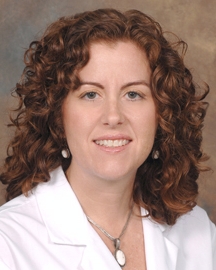 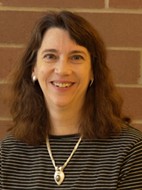 Basic Science Representative
Sarah Pixley, PhD
Associate Professor
Department of Molecular & Cellular Physiology
Clinical Science Representative
Jennifer Cavitt, MD
Associate Professor
Department of Neurology & Rehabilitation Medicine
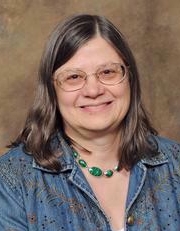 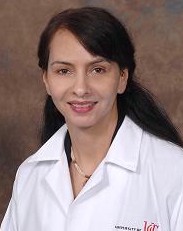 Basic Science Representative
Alison Weiss, PhD
Professor 
Department of Molecular Genetics, Biochemistry & Microbiology
Clinical Science Representative
Pamposh Kaul, MD
Associate Professor 
Department of Internal Medicine
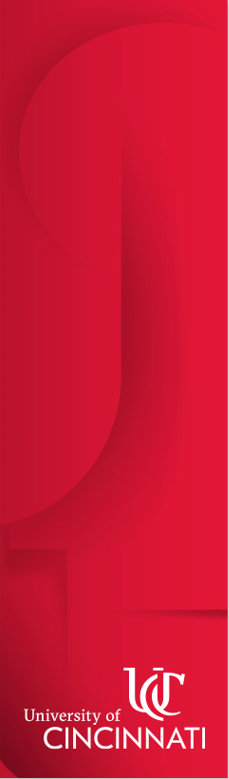 WIMS Sub-Committees
Mentoring Committee
Promote professional and personal development of women faculty members through offering mentoring services to all UC COM WIMS members.
Chair: Zalfa Abdel-Malek, PhD, Zalfa.Abdel-Malek@uc.edu 

Fundraising Committee
Plan, implement, and execute all fundraising initiatives in order to solicit funds for UC COM WIMS organization.
Chair: Erin Haynes, DrPH, Erin.Haynes@uc.edu 

Health Policy Committee  
Addresses current and missing health policies that align with the WIMS mission and vision. 
“Make UC COM the best place for parents to work”. 
Co-Chairs: Jennifer Cavitt, MD, Jennifer.Cavitt@uc.edu   
                         Vinita Takiar, MD, Vinita.Takiar@uc.edu
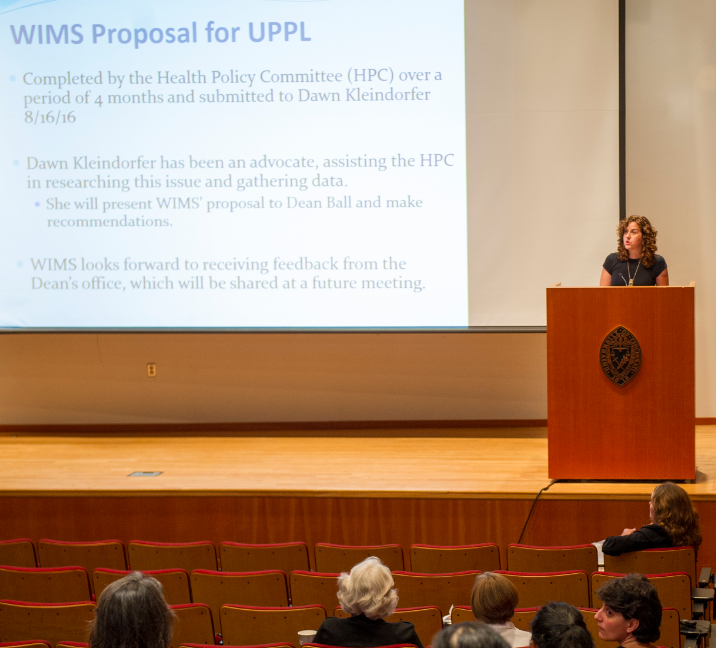 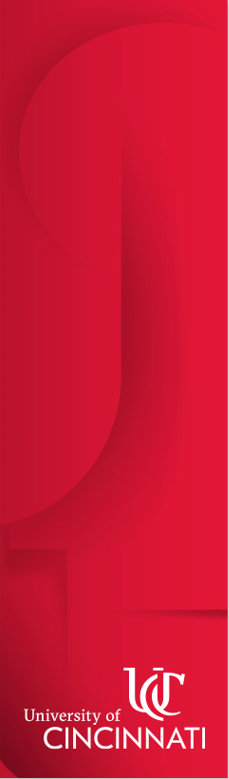 Brief Facts
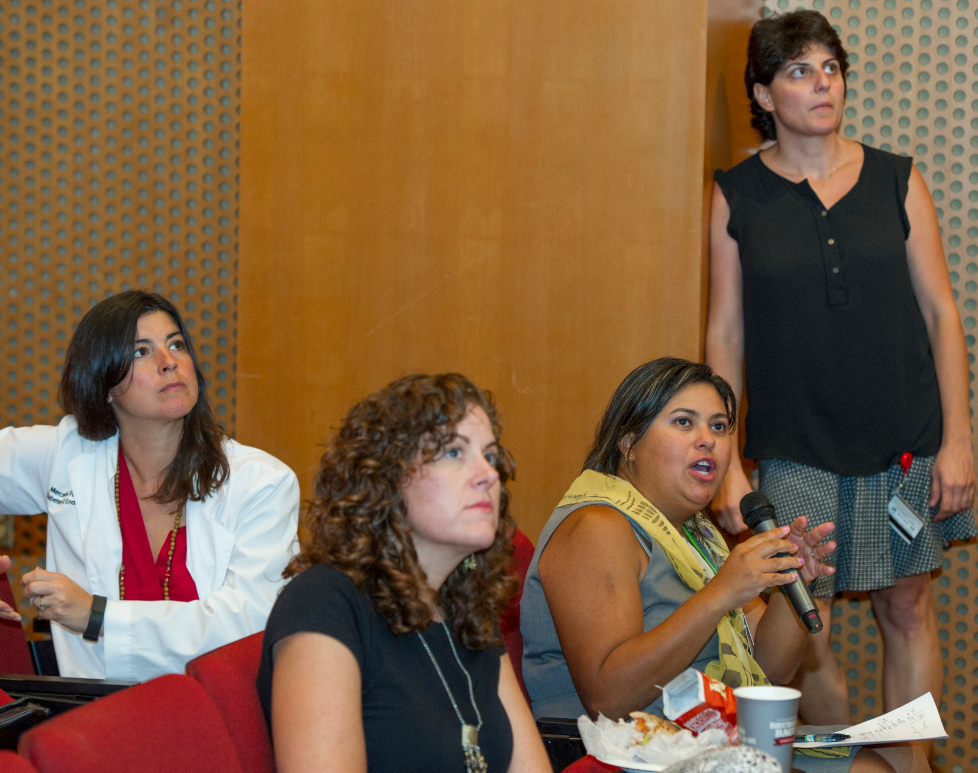 Established: 
September 30, 2015

Meetings: 
15; entering our 3rd 
Academic Year

Members:  
90

Meetings funded by:  
LEAF & CCTST
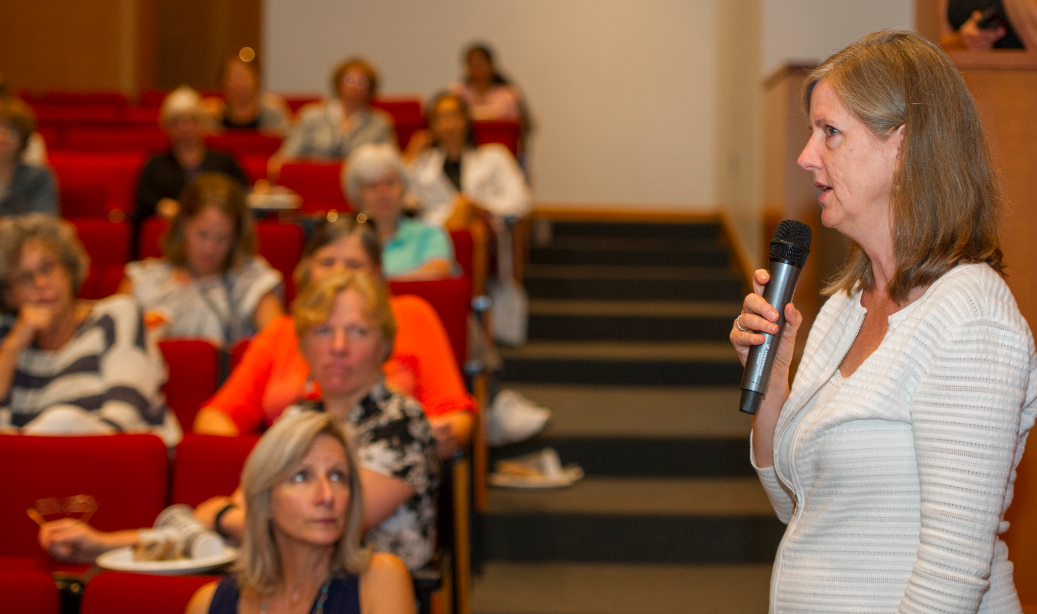 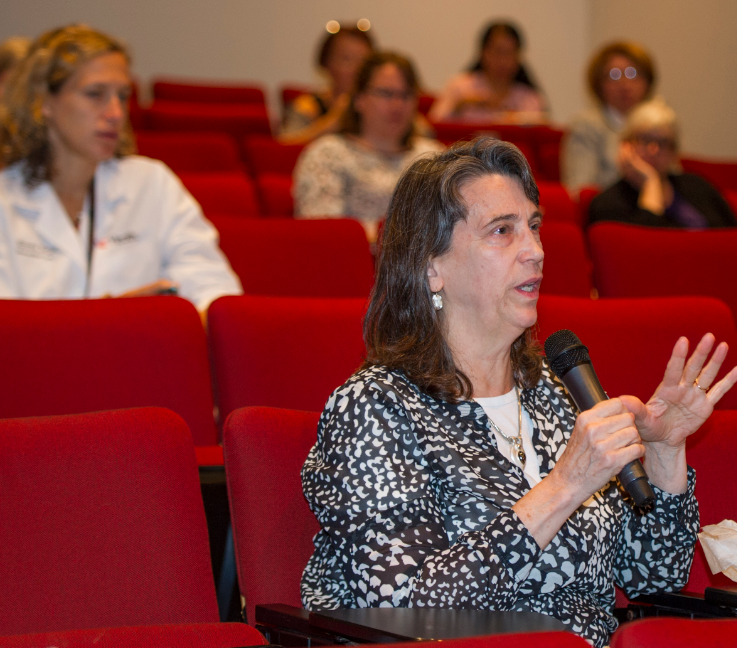 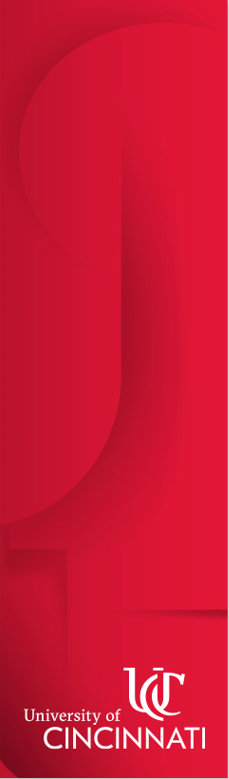 Accomplishments To-Date
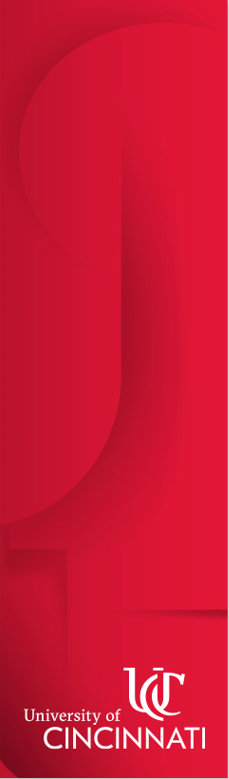 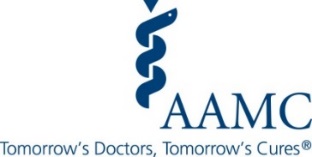 !!!
WIMS Website
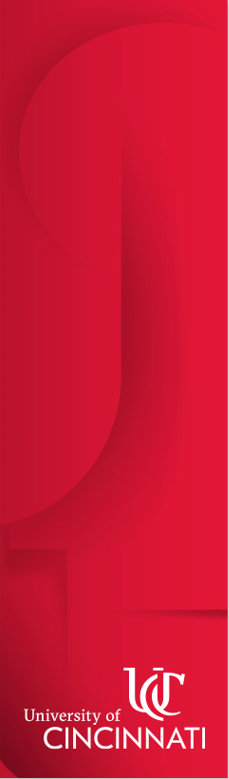 https://med.uc.edu/WIMS
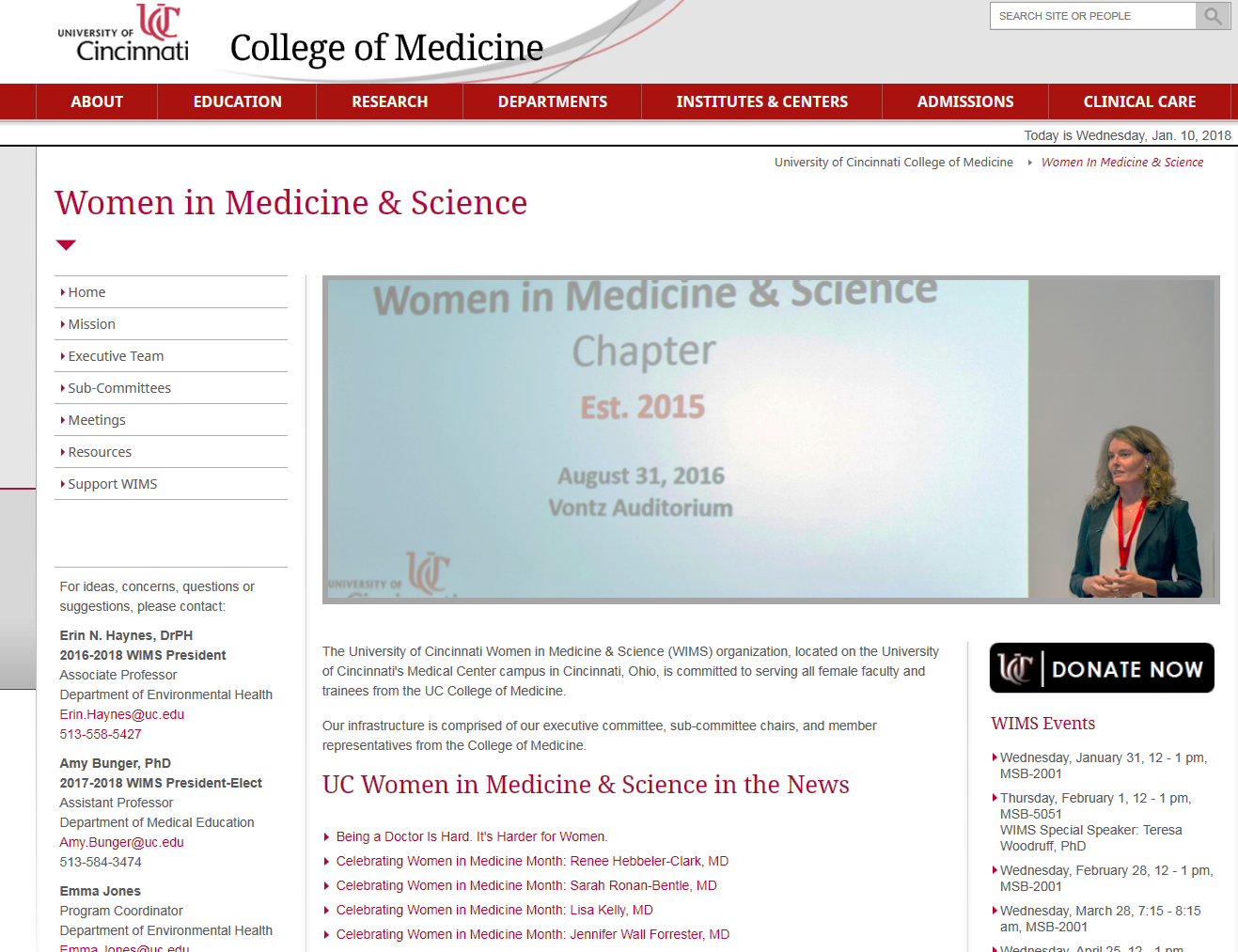 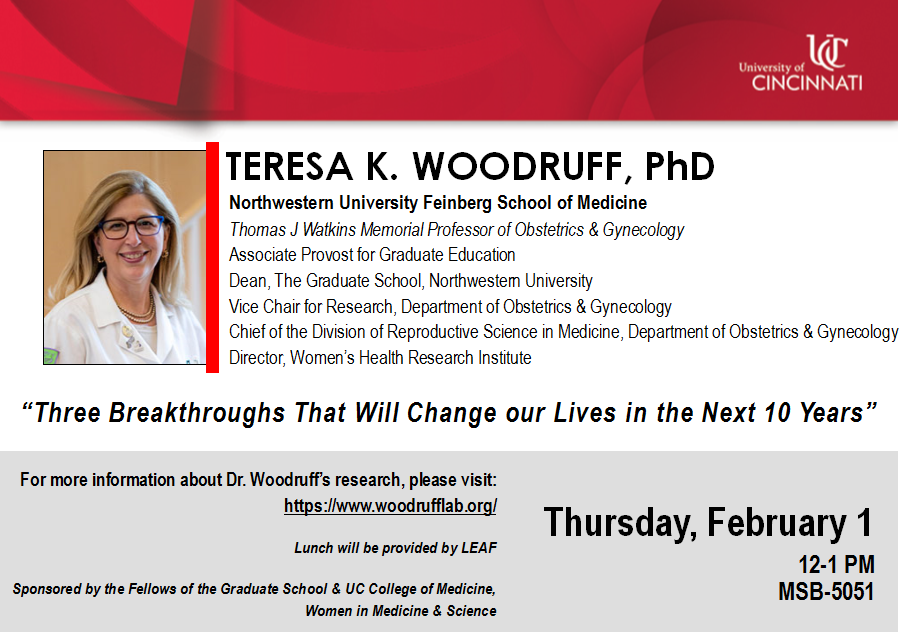 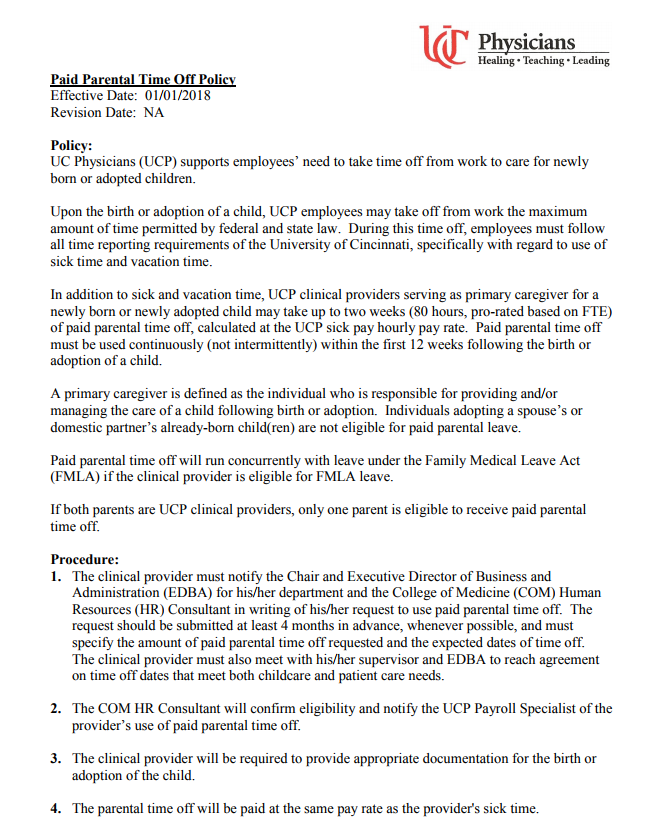 WIMS Health Policy Committee
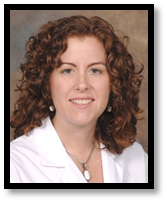 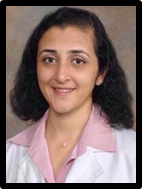 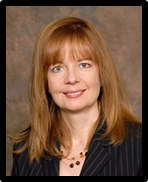 http://files.constantcontact.com/a6e2fe00701/dd888219-63dc-48b9-8864-550aa1e18c70.pdf
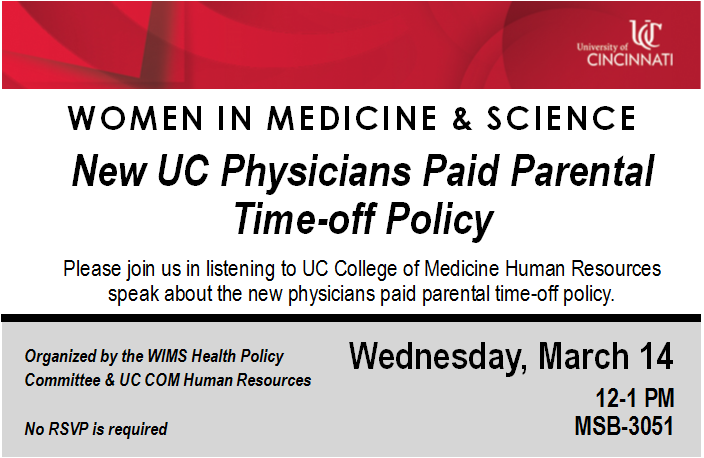 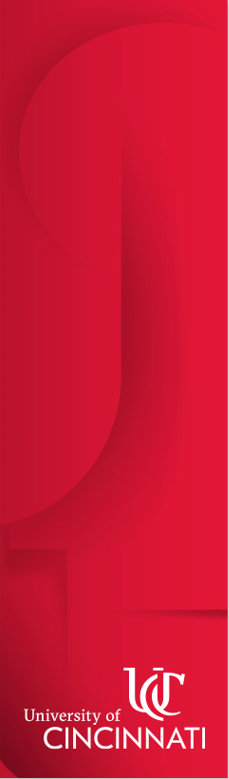 Accomplishments To-Date, Continued…
Created a WIMS Fund (requiring $5,000 in private donations) 
-UC Foundation
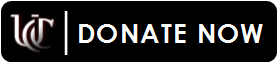 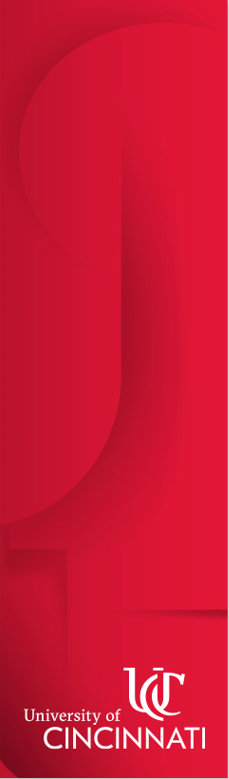 Huge “thank you!!” to the First Four Fabulous Friends of WIMS
Amy Bunger, PhD
Patricia Carey, MD 
Erin Haynes, DrPH
Sarah Pixley, PhD
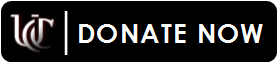 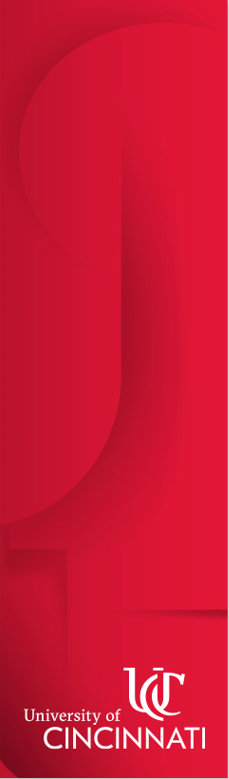 Accomplishments To-Date, Continued…
Creating Named Mentorship Awards - $50,000
WIMS Meetings 2018
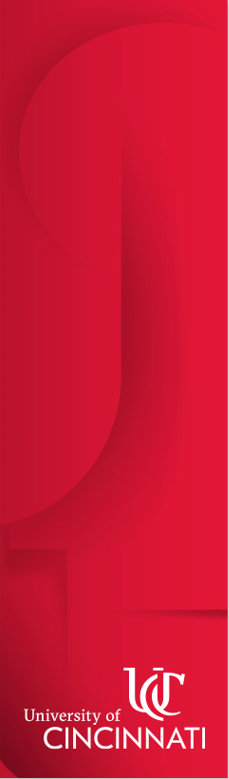 **Note: Time of meeting has been changed. 
   Dr. Sojka’s talk will be recorded and posted for viewing.
Meetings -- 4th Wednesday of each month
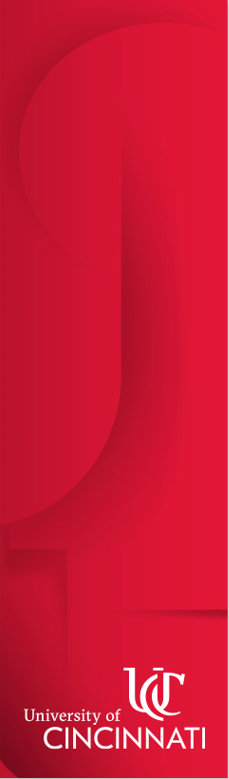 Vision for 2018 & Beyond
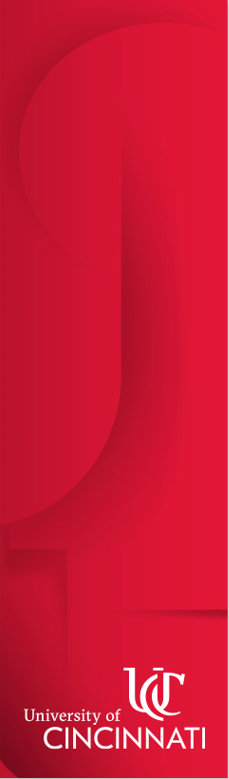 WIMS wants to make positive climate impacts&
WIMS has membership to make this happen
Suggestion: 
Regular communication with the Dean